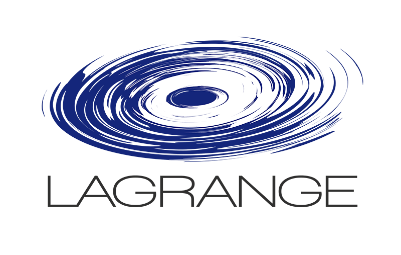 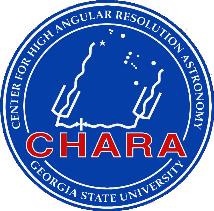 Optical study of the spectrograph
SPICA-VIS Design Review, July 23-24, 2020
Cyril Pannetier
[Speaker Notes: Objective: measure the fringes of the 15 baselines due to the 6 telescopes. For that, we align the six fibers in direction and we disperse it in the other direction. We’ll do it with three spectral resolutions: 140, 3000and 10000. And we need a calibration for both telescope flux, so we need a photometric channel on the same detector than the interferometry. We observe a spectral range which goes from 600nm to 900nm. Due to the classical limit of throughput close to 650nm for optical elements, we want to guaranty 650nm (H-alpha ray) until 850nm (calcium triplet).]
SSL
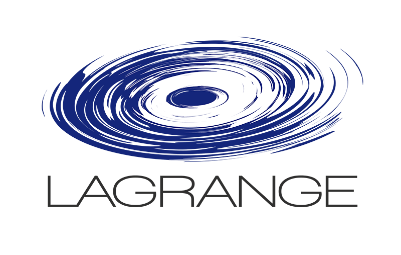 Imaging lens CAO
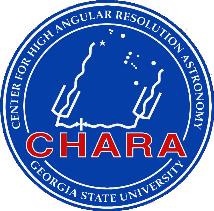 Optical study of the spectrograph
TSL collimating lens
FSL
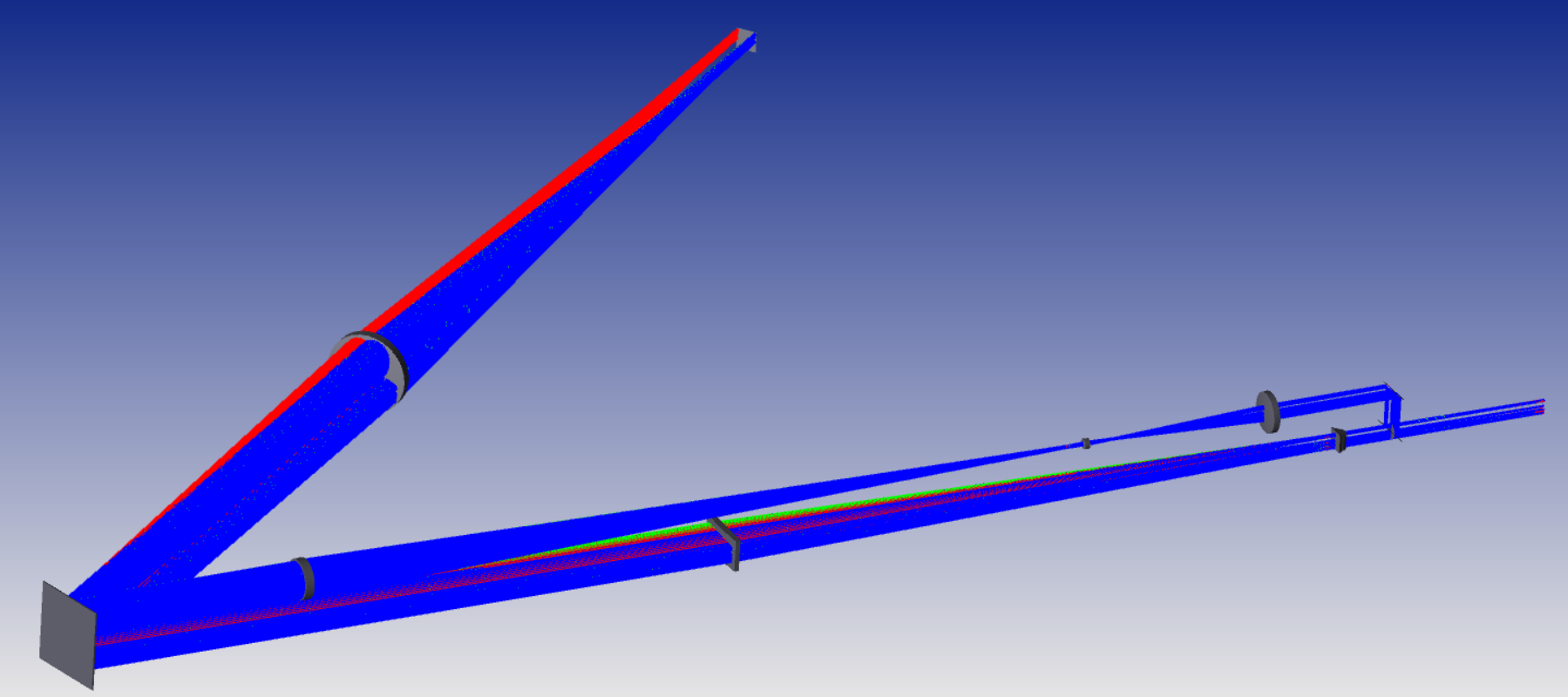 Detector
50mm
FCL
SCL
Beam splitter10/90
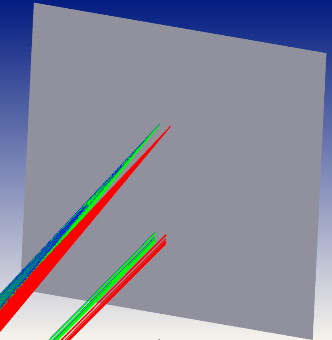 V-groove
Pupil plane
Fringes in focal plane
Image of the µlenses
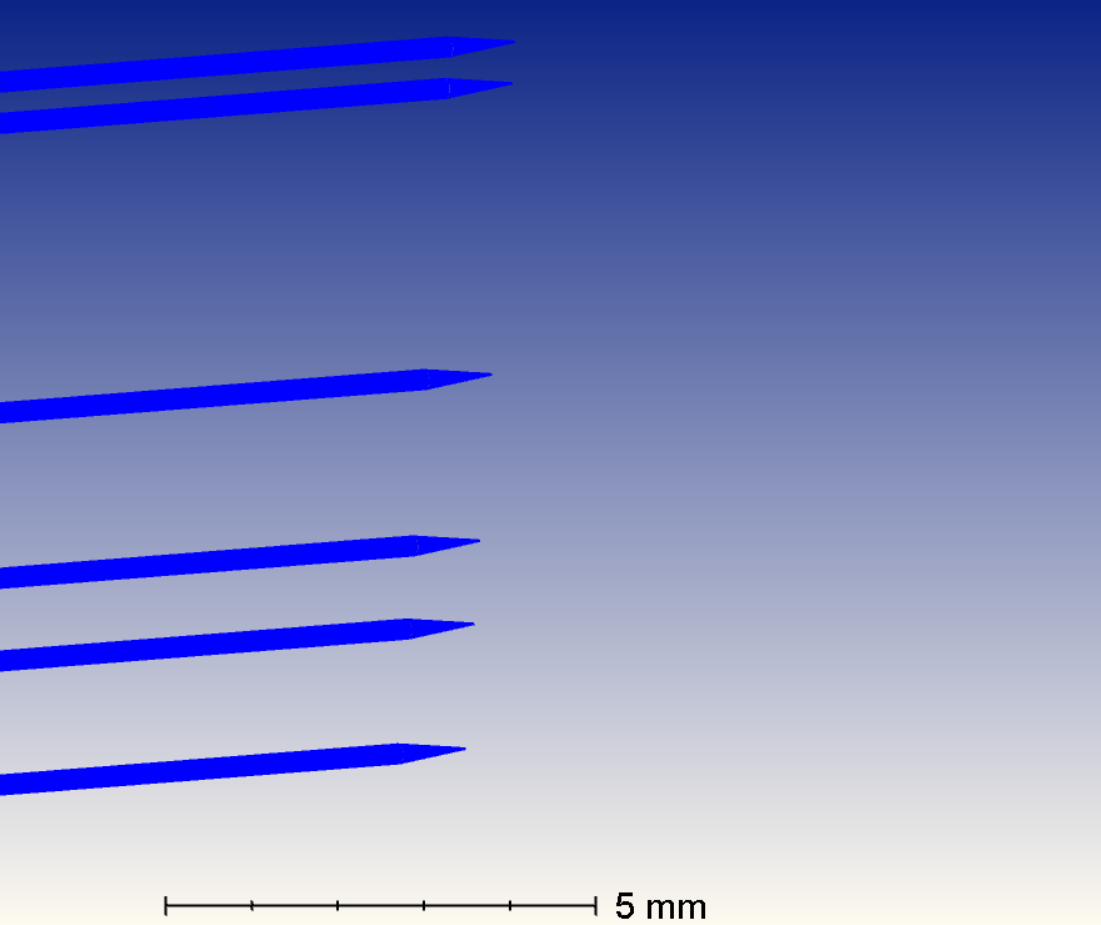 Detector
Fibers outputs
V-groove output
SPICA-VIS Design Review, July 23-24, 2020
Cyril Pannetier
[Speaker Notes: Both arm is approximatly 1meter-long.
The light is first split in to parts by a 10/90 beam splitter and then both channel see different optical elements until reaching the dispersing part, which means from the diffracting grating to the detector.
At the top, we have the photometric channel: with the achromatic lens FLS and the SLS whose role is to reimage the fibers output behind L2 with the sizes that we want on the detector. Then the achromatic lens L3, with the achromatic lens L4 play the role of the collimator of the spectrograph.
At the bottom, the interferometric channel sees only two optical elements. The first FCL cylindrical lens creates an image that the Second Cylindrical Lens collimates before the spectrograph dispersion. This pair of cylindrical lenses performs the anamorphosis necessary for reaching a good sampling on the detector and the second cylindrical lens plays the role of the collimator of the spectrograph.
Here I show you the high resolution mode so the spectrograph is only composed of a diffraction grating and an imaging lens CAO. 
For the low resolution mode, the grating is replaced with a flat mirror and a dispersin double prism makes the dispersion.
We are considering adding a tip-tilt mirror in order to make the alignment easier.]
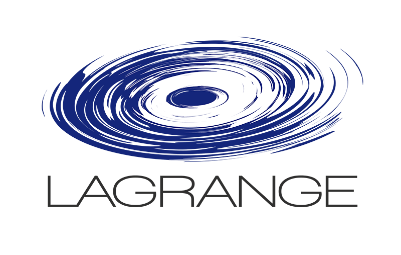 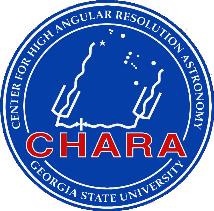 Optical study of the spectrograph
B
Fibers output – V-groove configuration
No crosstalk
D
Crosstalk
SPICA-VIS Design Review, July 23-24, 2020
Cyril Pannetier
[Speaker Notes: The camera we will use is a EMCCD (electron-multiplied couple-charge detector) with 1024x1024 pixels of 13µm size. With the design I presented, we reach sampling on the detector with 100 pixels per 1024 for the photometry, around 400 x 1024 for the interferometry. This enables us to keep a good readout rate (20Hz) which means 50 images/s, tipically the minimum readout rate to keep good contrast when fringe tracking is not working. At the bottom right we see the gaussian field propagation performed with Zemax. 
Concerning the fringe sampling, the shortest one is around 2,94 pixels. The longest one on 65 pixels. The sampling in the sepctral direction and both direction for the photometric channel is around 2 pixels for the FWHM (full-width at half maximum).]
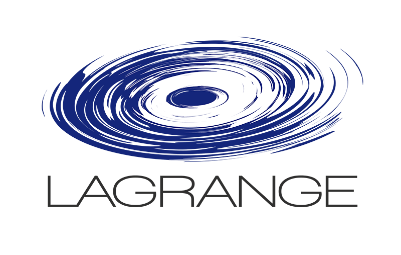 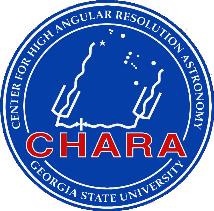 Optical study of the spectrograph
Spot Diagram des 12 voies
Sampling on the detector
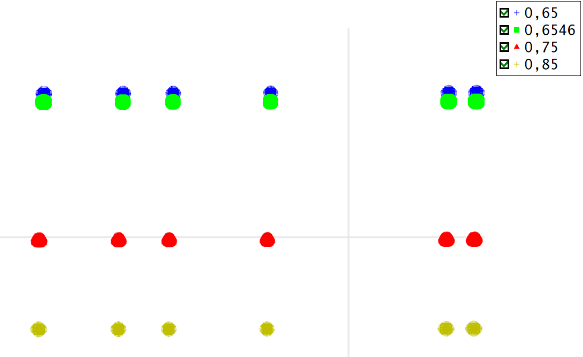 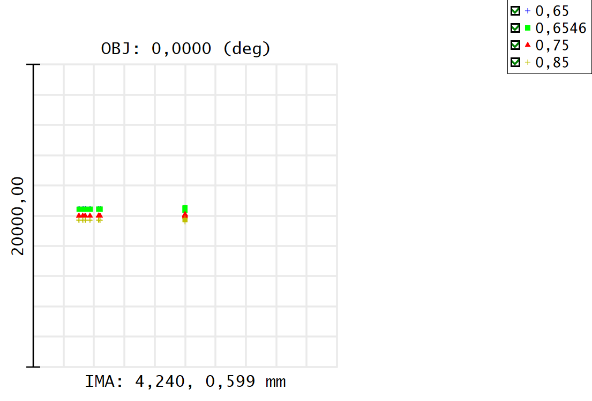 Interfero
Photo
Photo
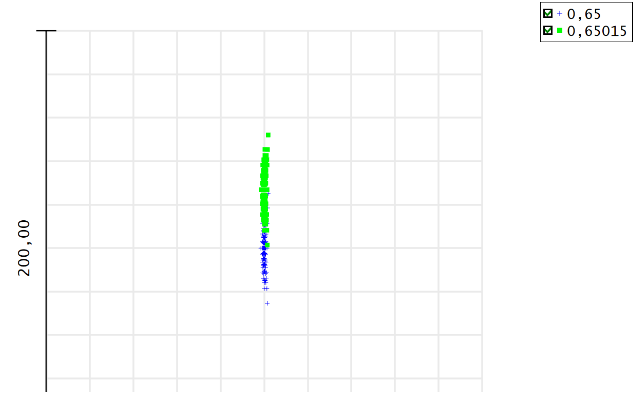 100pix
384pix
Interfero
Interferometry:
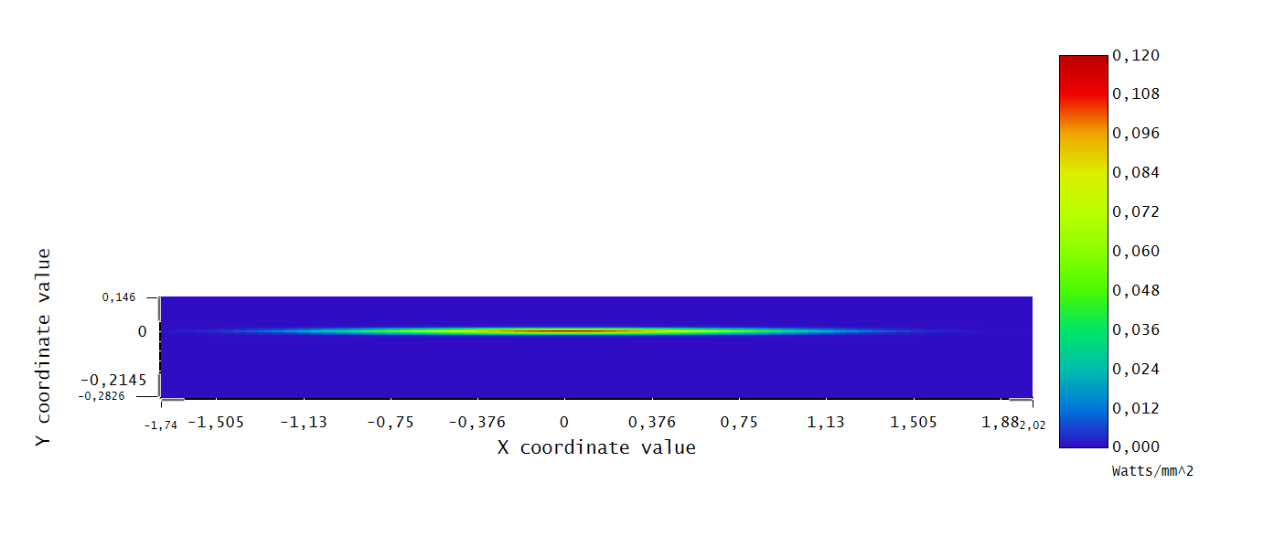 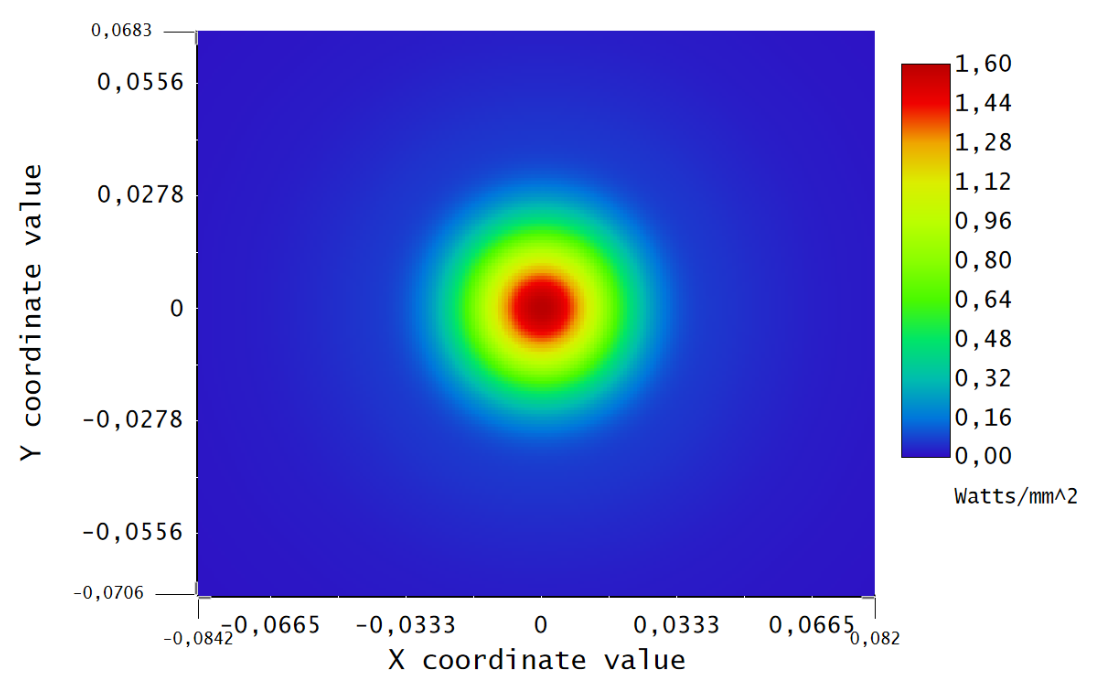 Photometry:
SPICA-VIS Design Review, July 23-24, 2020
Cyril Pannetier
[Speaker Notes: The camera we will use is a EMCCD (electron-multiplied couple-charge detector) with 1024x1024 pixels of 13µm size. With the design I presented, we reach sampling on the detector with 100 pixels per 1024 for the photometry, around 400 x 1024 for the interferometry. This enables us to keep a good readout rate (20Hz) which means 50 images/s, tipically the minimum readout rate to keep good contrast when fringe tracking is not working. At the bottom right we see the gaussian field propagation performed with Zemax. 
Concerning the fringe sampling, the shortest one is around 2,94 pixels. The longest one on 65 pixels. The sampling in the sepctral direction and both direction for the photometric channel is around 2 pixels for the FWHM (full-width at half maximum).]
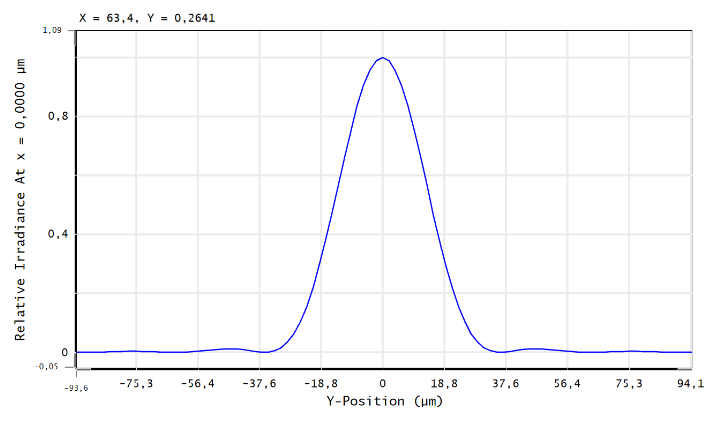 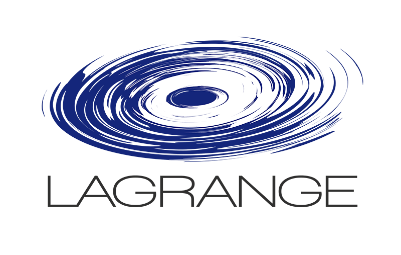 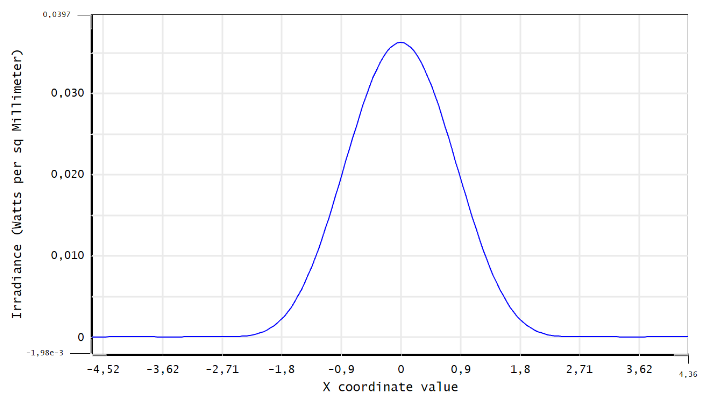 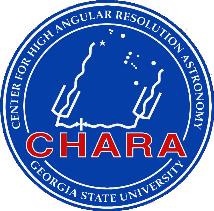 Optical study of the spectrograph
Interferometric channel
Image patterns of the interferometric channel in the spatial (left) and spectral (right) directions.
310 pixels @95%E
2 pixels @FWHM
SPICA-VIS Design Review, July 23-24, 2020
Cyril Pannetier
[Speaker Notes: Here is what the gaussian propagation simulation on Zemax predicts for the interferometric channel. We expect that 95% of the energy is spread over 310 pixels.]
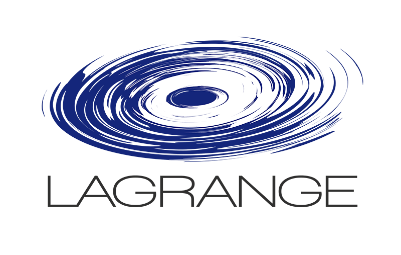 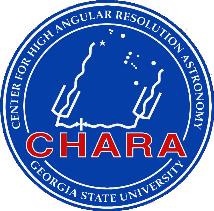 Optical study of the spectrograph
Photometric channel
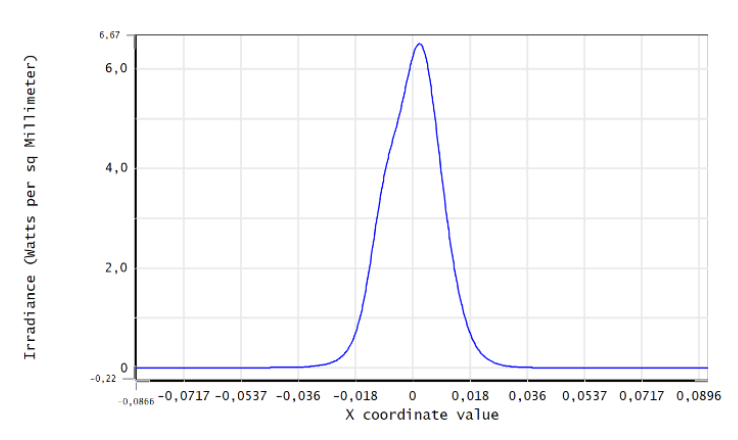 Expected position of the closest photometric beam
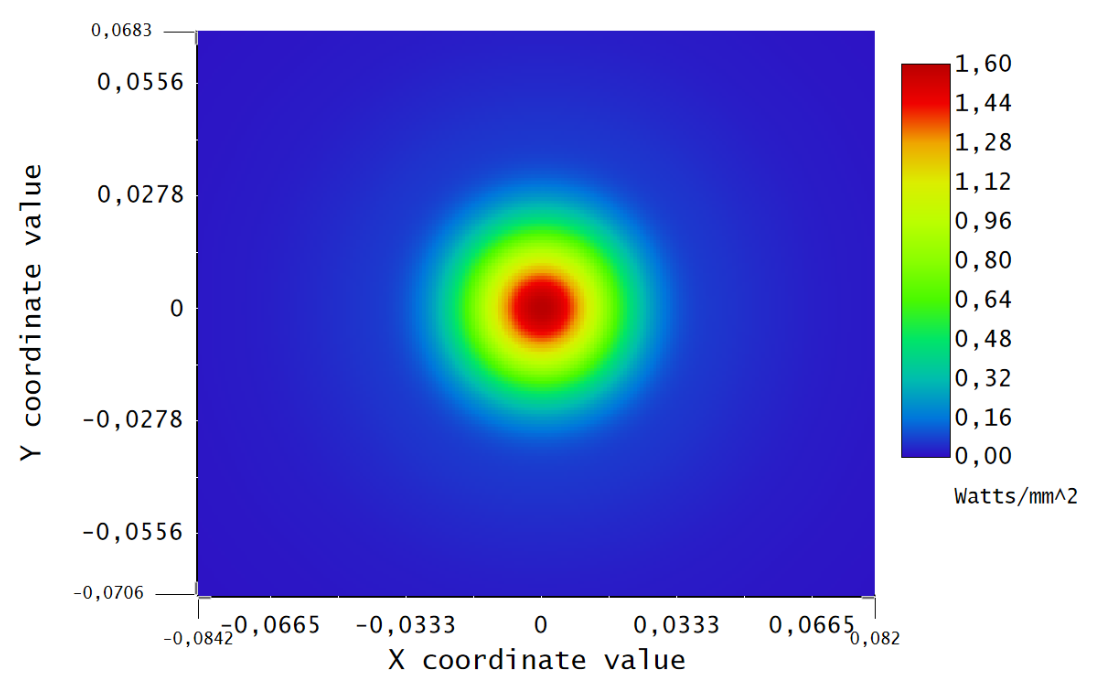 4 pixels
4 pixels
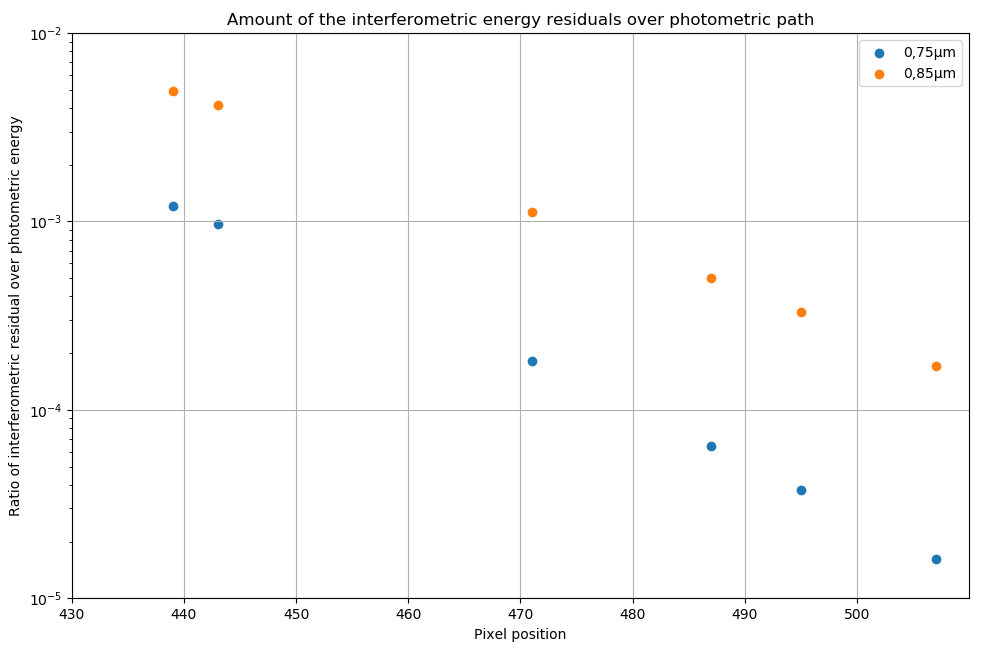 SPICA-VIS Design Review, July 23-24, 2020
Cyril Pannetier
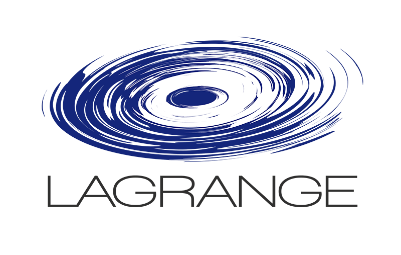 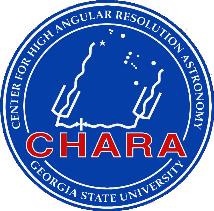 Optical study of the spectrograph
R10000
R3000
Mechanical implantation
R140
Heavy proposition
Prism on the wheel
 Automatic selection of the low spectral resolution
Lentille imageante
~320mm
50mm
capteur
SPICA-VIS Design Review, July 23-24, 2020
Cyril Pannetier
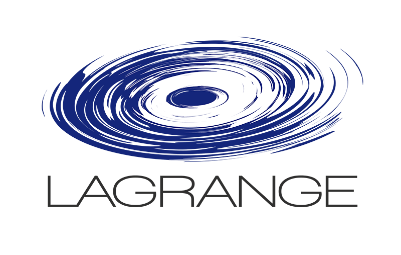 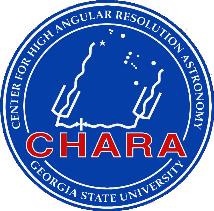 Optical study of the spectrograph
R10000
R3000
Mechanical implantation
R140
Heavy proposition
Prism on the wheel
 Automatic selection of the low spectral resolution
Lentille imageante
~320mm
50mm
capteur
SPICA-VIS Design Review, July 23-24, 2020
Cyril Pannetier
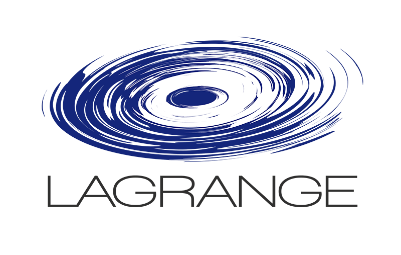 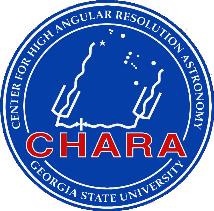 Optical study of the spectrograph
Mechanical implantation
Light proposition
R140
Prism outside the wheel
R3000
R10000
 Manual selection of the low spectral resolution
~220mm
Lentille imageante
50mm
capteur
SPICA-VIS Design Review, July 23-24, 2020
Cyril Pannetier
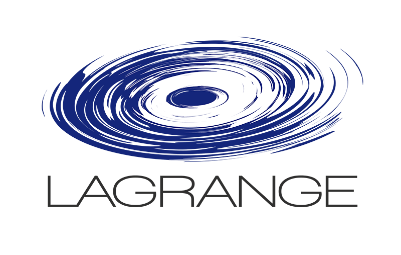 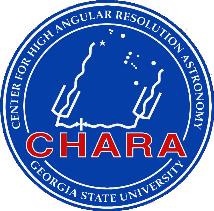 Optical study of the spectrograph
Mechanical implantation
Medium proposition
R140
R3000
Prism on the wheel
R10000
 Automatic selection of the low spectral resolution
~280mm
Lentille imageante
50mm
capteur
SPICA-VIS Design Review, July 23-24, 2020
Cyril Pannetier
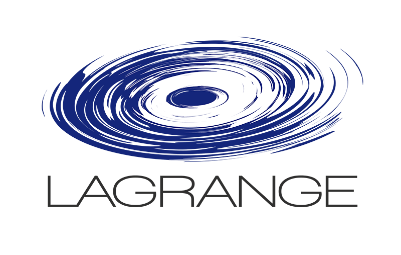 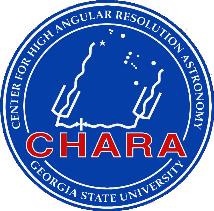 Optical study of the spectrograph
Low spectral resolution: R=140
Two commercial equilateral dispersing prisms made of F2: D=50mm
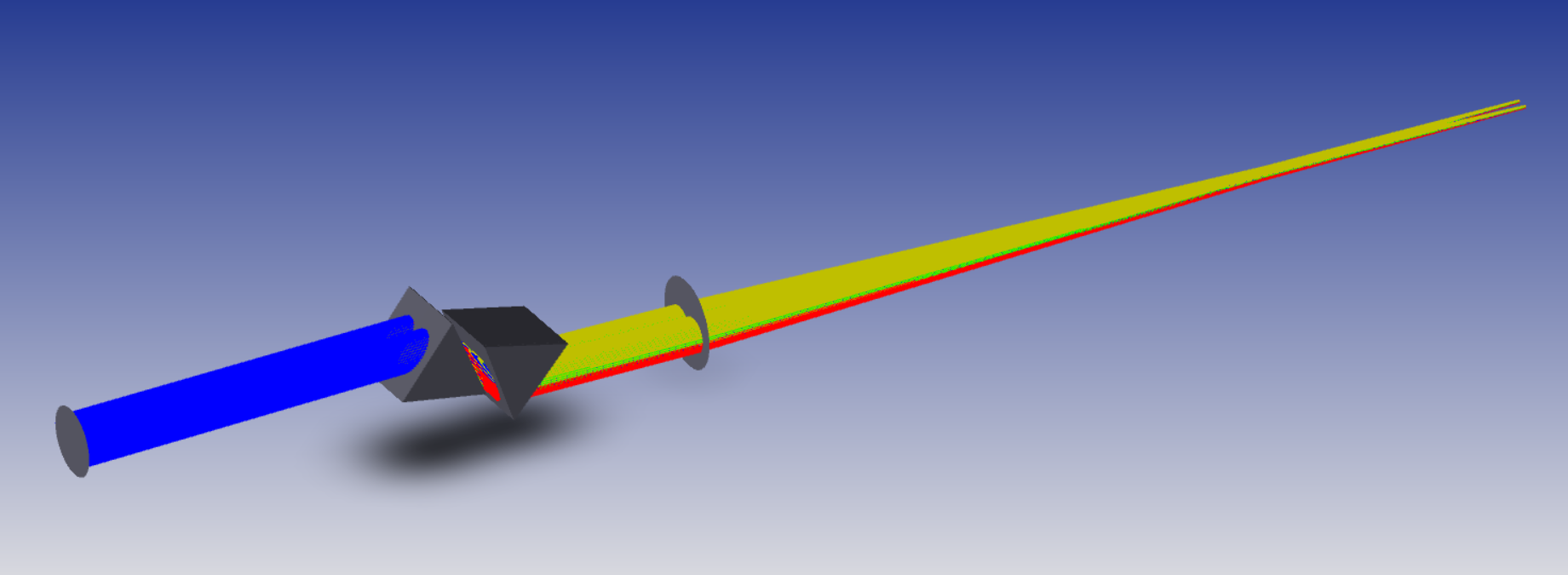 SPICA-VIS Design Review, July 23-24, 2020
Cyril Pannetier
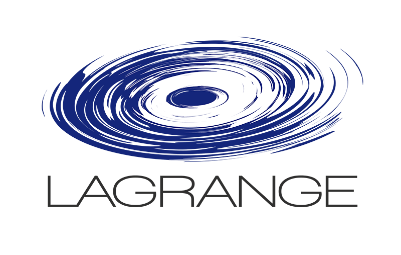 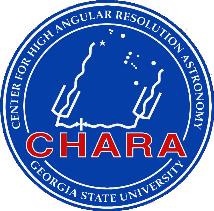 Optical study of the spectrograph
Medium and High spectral resolution
SPICA-VIS Design Review, July 23-24, 2020
Cyril Pannetier
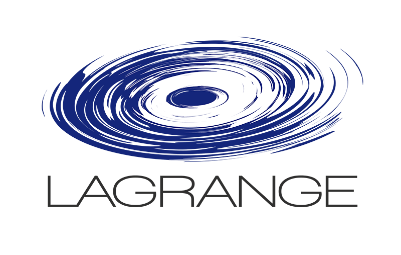 Toward photometric chanel
100mm
Collimated anamorphosed laser source
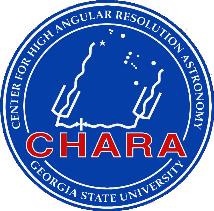 Optical study of the spectrograph
Back-propagating beams
Movable mirror
Fiber Back Illumination
Toward interferometric chanel
Back-propagating beam shape
Figure 23: Optical concept of the back fiber injection system
SPICA-VIS Design Review, July 23-24, 2020
Cyril Pannetier
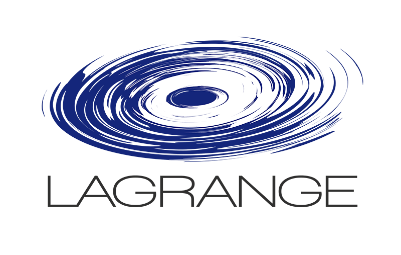 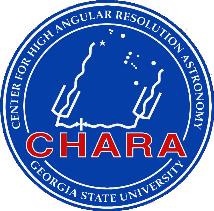 Optical study of the spectrograph
Performances
SPICA-VIS Design Review, July 23-24, 2020
Cyril Pannetier
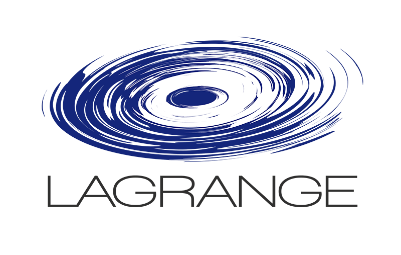 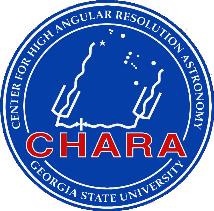 Optical study of the spectrograph
Dimensioning of the system
SPICA-VIS Design Review, July 23-24, 2020
Cyril Pannetier
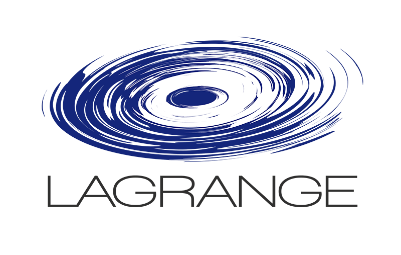 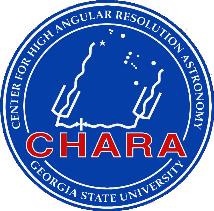 Optical study of the spectrograph
Dimensioning of the system
SPICA-VIS Design Review, July 23-24, 2020
Cyril Pannetier
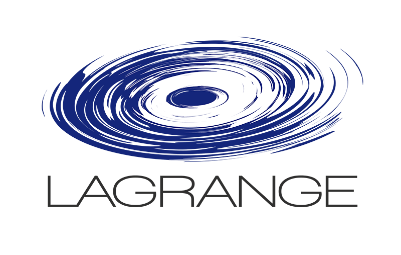 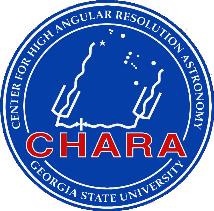 Optical study of the spectrograph
Dimensioning of the system
SPICA-VIS Design Review, July 23-24, 2020
Cyril Pannetier
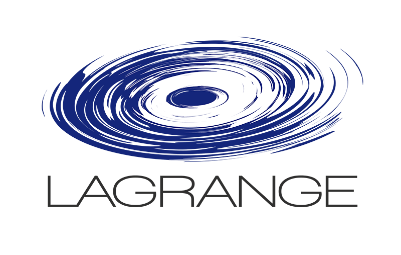 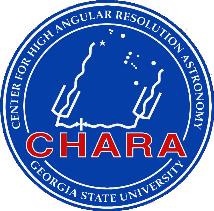 Optical study of the spectrograph
Dimensioning of the system
SPICA-VIS Design Review, July 23-24, 2020
Cyril Pannetier